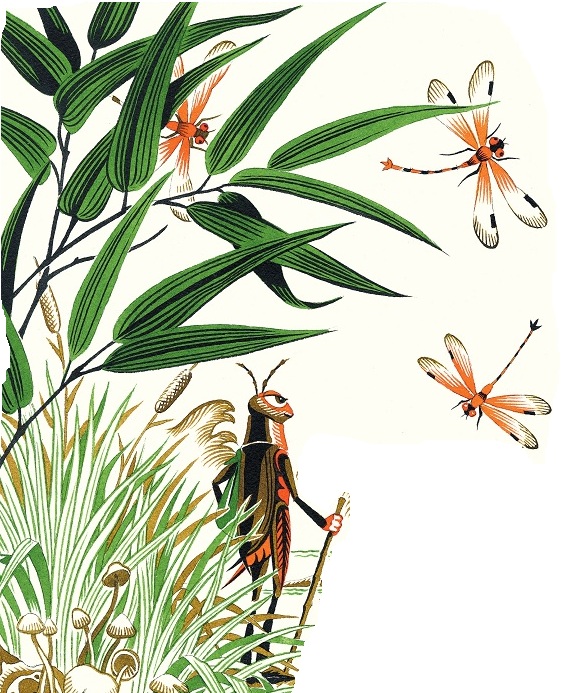 15.12.2921
Tiết 56
Bài 4                         Ôn tập
* Cách cảm nhận cuộc sống của ba nhân vật:
Dế Mèn (Bài học đường đời đầu tiên);  Bọ Dừa (Giọt sương đêm); Nhân vật “Tôi”
(Vừa nhắm mắt vừa mở cửa sổ)
Giống
Các nhân vật đều có những trải nghiệm đáng nhớ từ chính cuộc sống và qua các trải nghiệm đó, mỗi nhân vật đều rút ra được cho bản thân mình những bài học quý giá.
Khác
Dế Mèn:
Nhân vật trải qua vấp ngã, sai lầm khiến bản thân phải ân hận suốt đời. Từ đó rút ra bài học cho chính mình
Bọ Dừa:
Nhân vật trải qua một đêm thức trắng và sực tỉnh, nhận ra bản thân vì mải buôn bán mà lãng quên quê nhà.
Nhân vật “Tôi”:
Nhân vật đã có những cảm nhận sâu sắc về cuộc sống thông qua những trải nghiệm từ thiên nhiên, con người xung quanh mình.
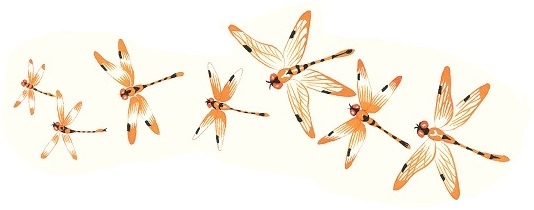 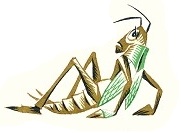 Người viết kể về diễn biến của sự việc mà mình đã trả qua và để lại
Trình bày các sự việc theo trình tự hợp lí, kết hợp kể và tả
Nêu ý nghĩa của trải nghiệm đối với bản thân
Dùng ngôi thứ nhất để chia sẻ trải nghiệm của bản thân
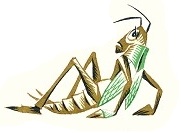 Phiếu học tập số 3: Điền vào sơ đồ tư duy những đặc điểm của truyện đồng thoại
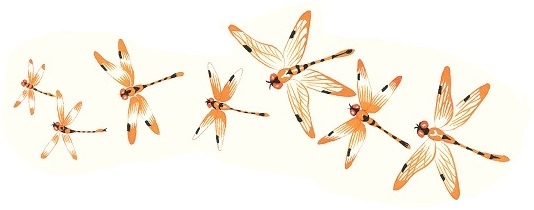